Brunswick landing
Building Maine’s Clean Tech Corridor
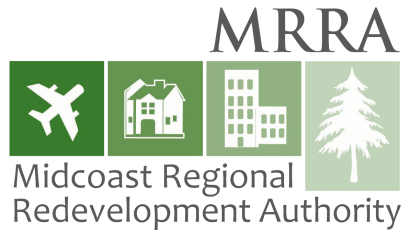 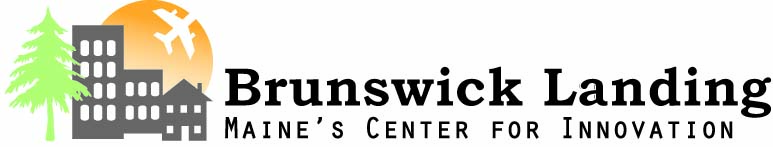 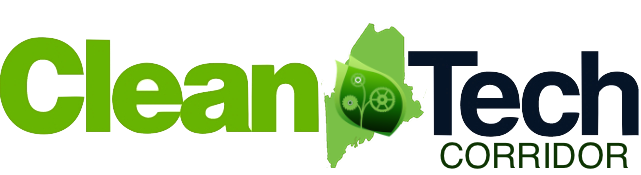 November 15, 2011
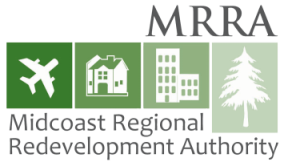 Brunswick Landing
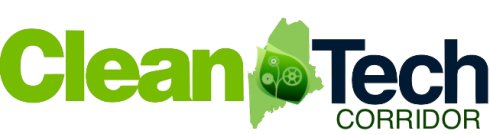 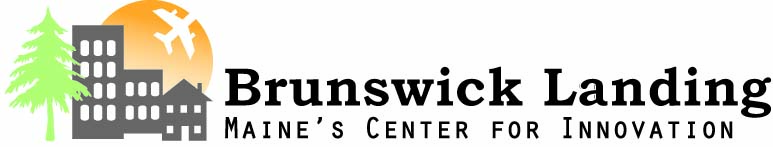 Building Maine’s Clean Tech Corridor

Background

Concept and Vision

Role in Maine’s Clean Tech Corridor

Summary
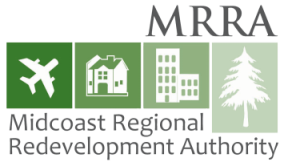 Brunswick LandingBackground
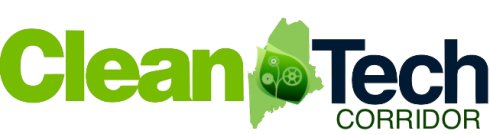 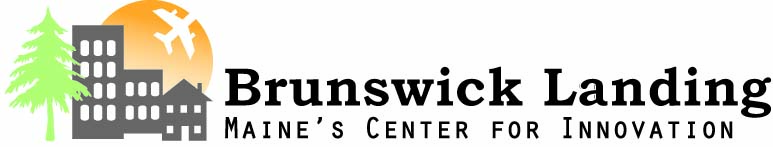 On August 22, 2005 the BRAC Commission voted to close Naval Air Station Brunswick 

3,200 acre property 

State-of-the-art facilities
Brunswick Landing
(former NAS Brunswick)
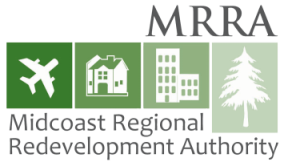 Brunswick LandingBackground
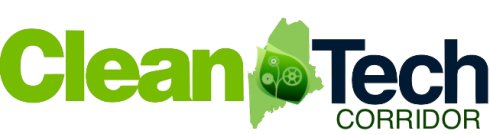 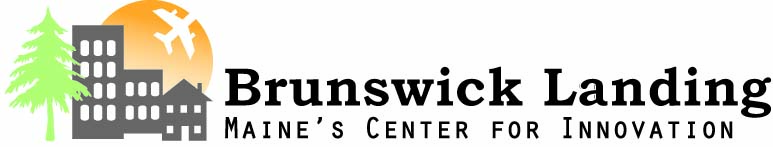 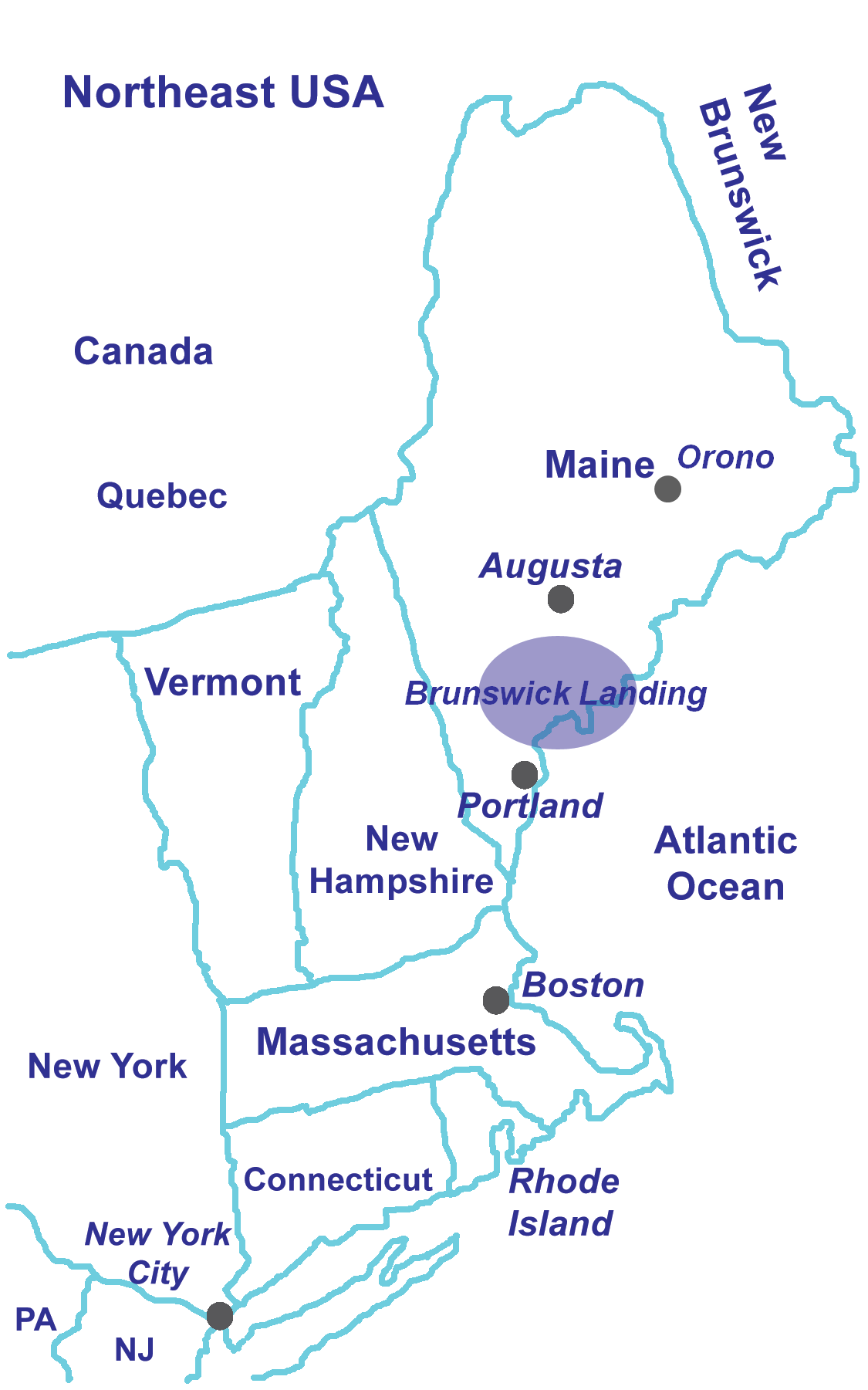 Brunswick Landing is…

Located in Midcoast  Maine 

2 hours from Boston

30 minutes from Portland

2 hours from Orono (UMaine) 

Within 20 miles of 1/3 of  State’s population (414,530) 

Easy access to I-295, I-95 and U.S. Route 1
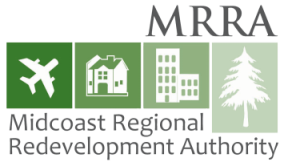 Brunswick LandingBackground
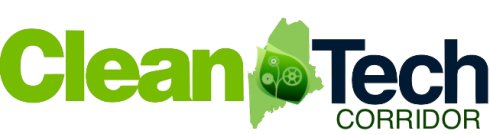 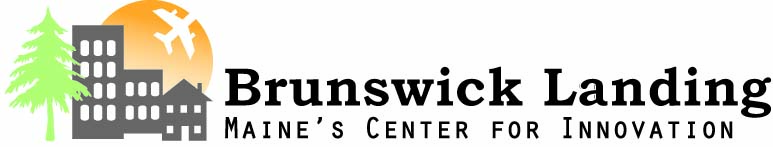 World class aviation complex 

Two 8,000 runways 

Modern hangars and maintenance facilities
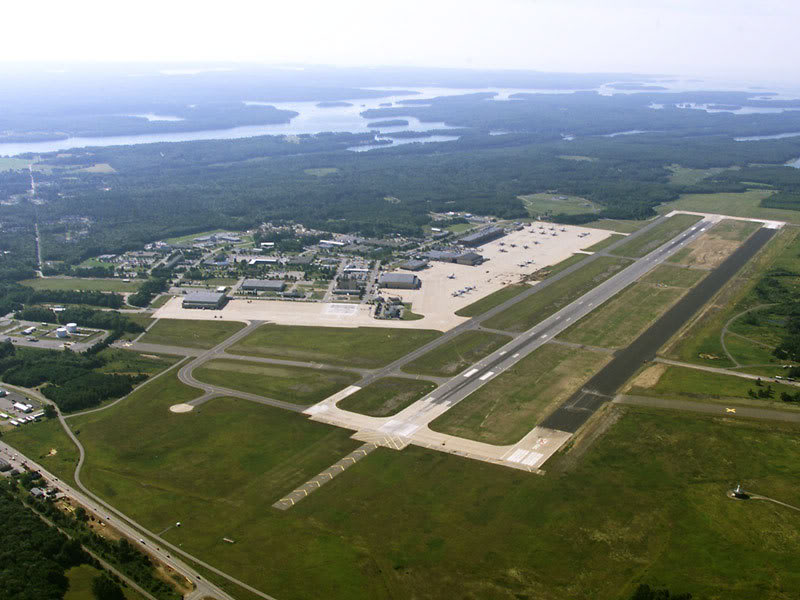 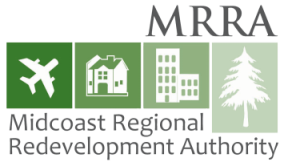 Brunswick LandingBackground
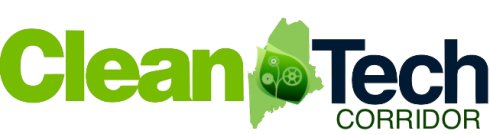 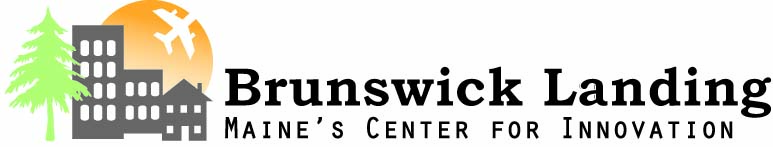 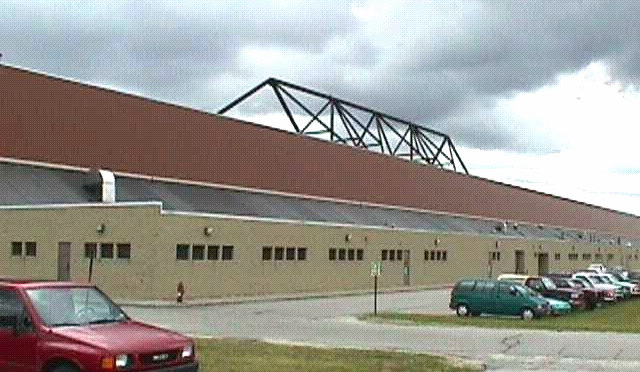 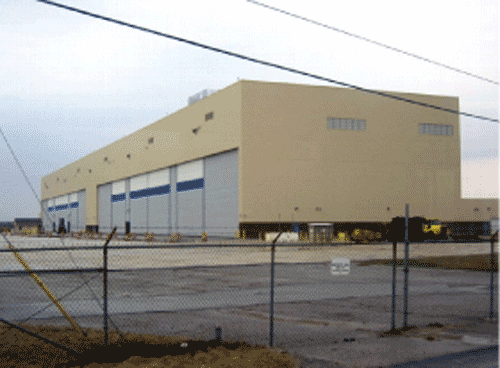 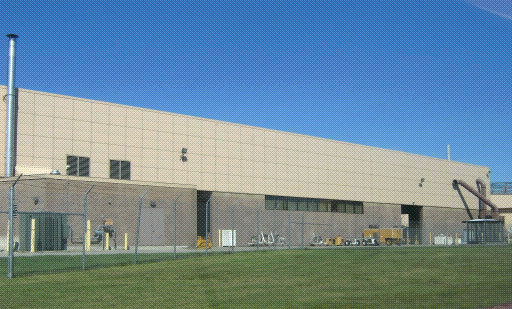 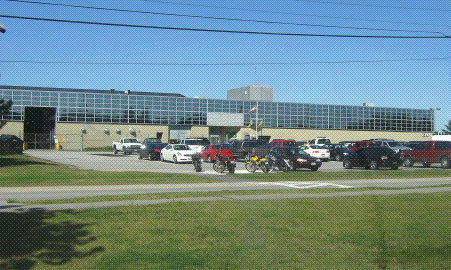 Over 200 buildings totaling nearly 2 million square feet of commercial and industrial space (most less than 15 years old)
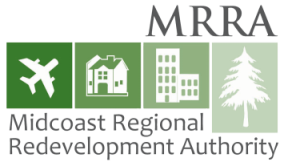 Brunswick LandingBackground
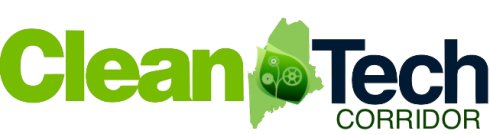 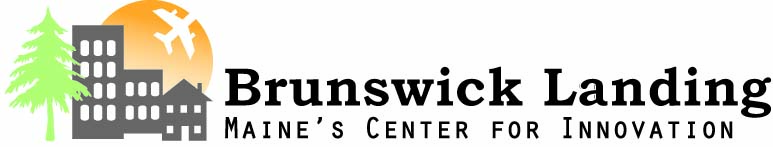 Major IT assets including:
Single mode fiber optic network
Avaya Definity switch
Point of Presence for telephone switching
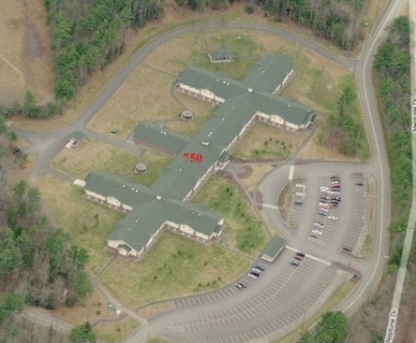 2nd largest hotel in Maine with 115,000 square feet and 250 rooms
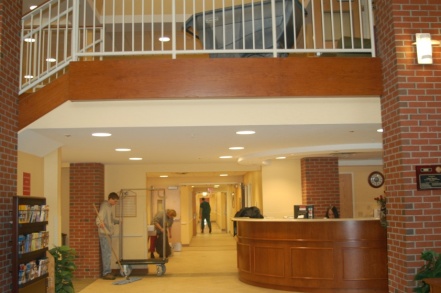 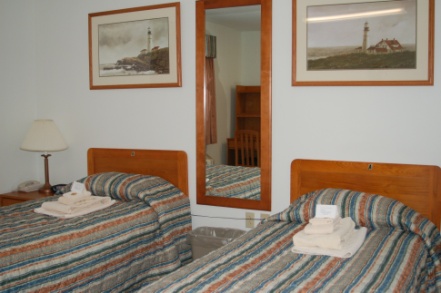 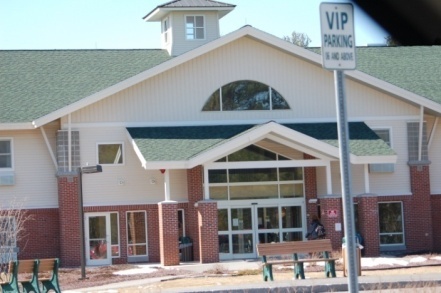 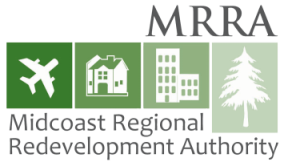 Brunswick LandingBackground
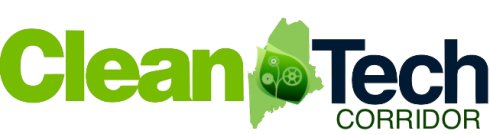 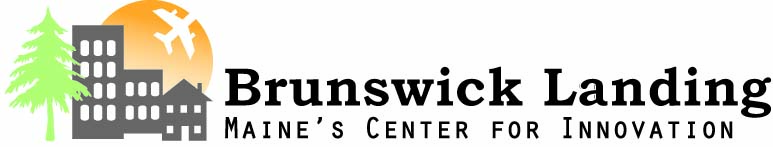 Midcoast Regional Redevelopment Authority (MRRA) is a non-profit, quasi-public organization established by Maine State Legislature to implement the Reuse Master Plan for NAS Brunswick
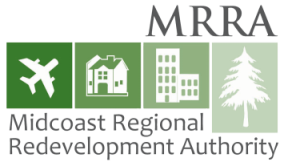 Brunswick LandingBackground
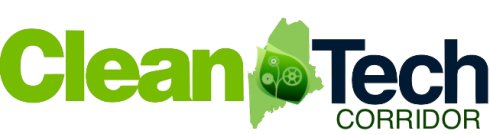 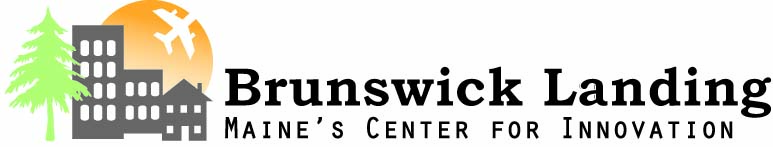 Reuse Master Plan calls for centers of excellence in advanced technologies 
Composites
IT 
Aerospace 
Renewable energy
Top notch educational facilities
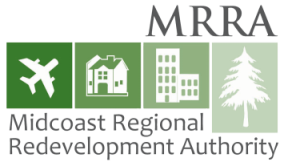 Brunswick LandingBackground
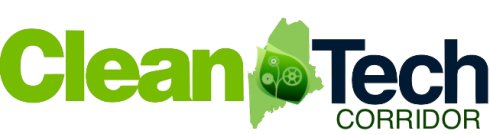 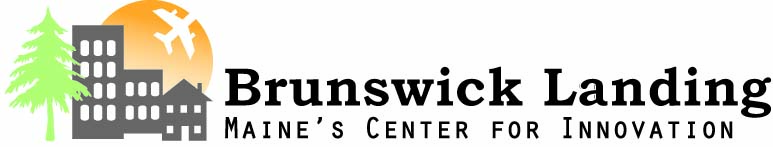 MRRA is committed to creation of: 
Science and technology “smart” park

Center of excellence for clean technology innovation

Variety of corporate, business, and academic, services
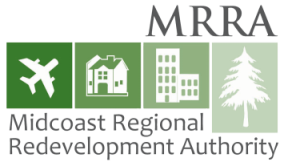 Brunswick LandingBackground
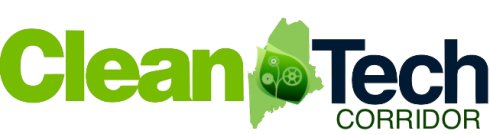 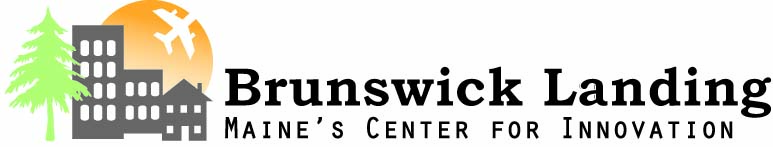 Targeted business sectors for redevelopment:

Aviation  
Composite Materials 
Information Technology
Education 
Alternative Energy
Tourism
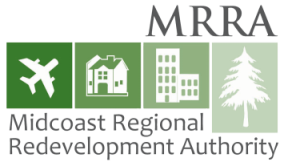 Brunswick LandingBackground
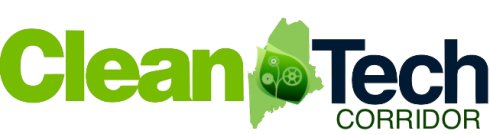 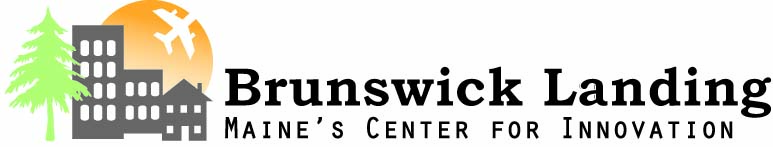 Key components of MRRA’s redevelopment plan and business attraction efforts include:

Southern Maine Community College (SMCC) Midcoast Campus and associated Maine Advanced Technology Center (MATC) 

Brunswick Renewable Energy Center (REC)
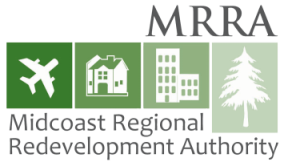 Brunswick LandingBackground
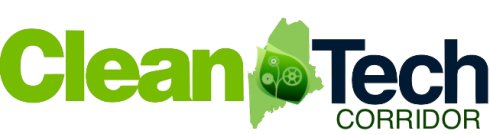 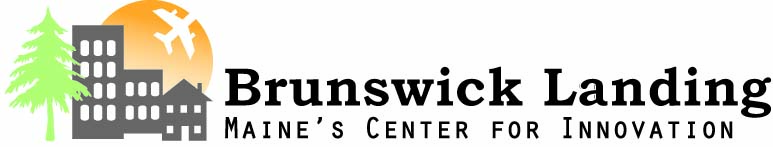 Southern Maine Community College  &
 Maine Advanced Technology Center (MATC) provide:

Dedicated labs, classroom space, and application shops for manufacturing and composites training

Will train workers in skills required to succeed in high-growth, high-demand industries:
Advanced Manufacturing
Composites Training

MATC will drive the advancement of the manufacturing industry, and make Maine and Brunswick Landing an attractive place for companies looking to expand or relocate
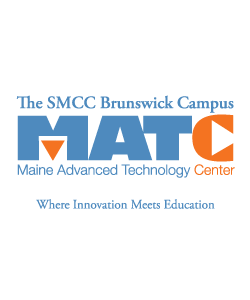 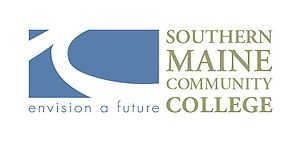 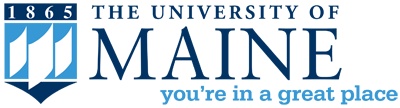 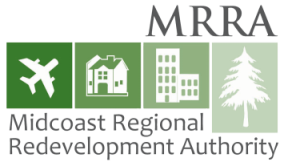 Brunswick LandingConcept & Vision
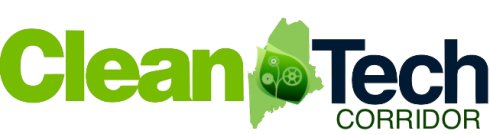 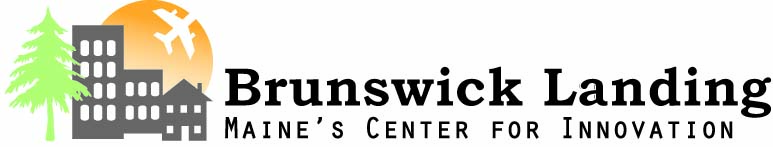 Reuse Master Plan calls for:

Developing a renewable energy center at Brunswick Landing

Focusing on clean tech industries that have potential to put Brunswick Landing at  epicenter of the emerging clean energy market
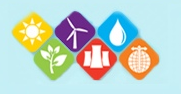 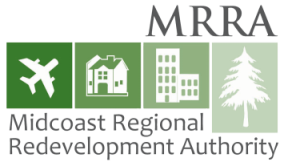 Brunswick LandingConcept & Vision
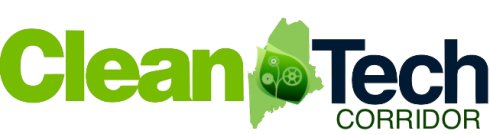 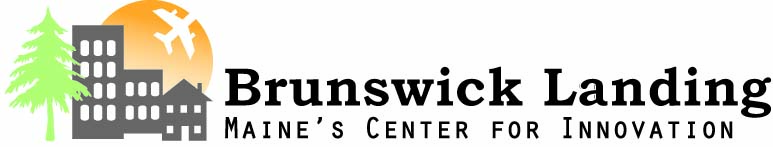 Maine is already building a 
strong base of renewable energy businesses

The creation of a Renewable Energy Center will:

Establish and grow a new clean technology cluster around renewable energy

Develop and deploy lower cost , “green” energy sources for the property (competitive advantage) on our own “smart” microgrid
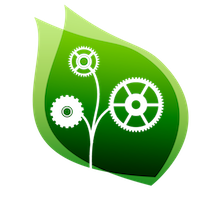 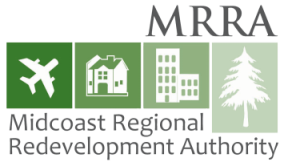 Brunswick LandingBackground
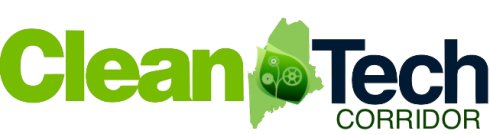 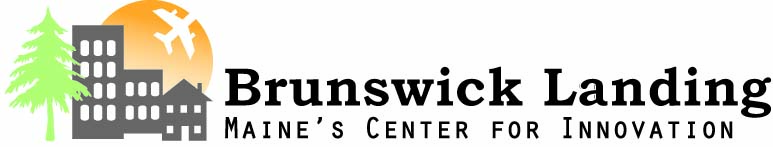 The Renewable Energy Center is envisioned to be…

Center of Excellence for clean technology research, development and demonstration 

World-renowned living laboratory for integrated R&D, manufacturing, and operation of  “next generation” clean technologies
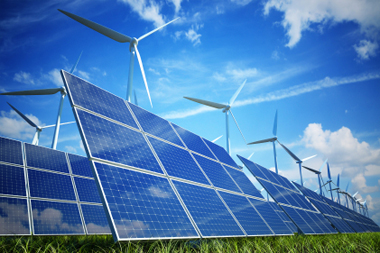 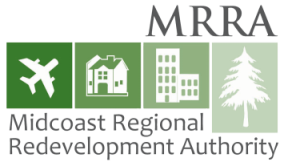 Brunswick LandingSummary
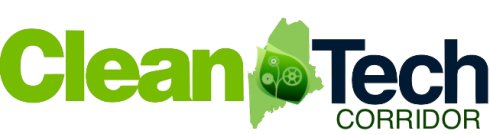 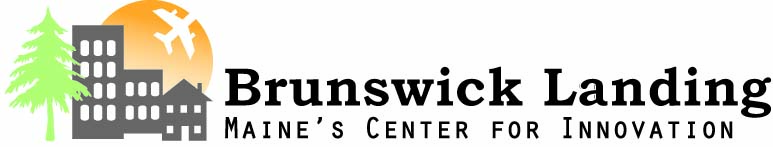 The Renewable Energy Center will be designed to:

Attract clean technology businesses

Make Brunswick a national center for clean technology 

Create new and sustainable cleantech  job opportunities
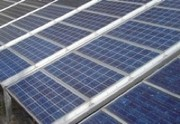 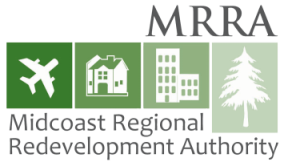 Brunswick LandingSummary
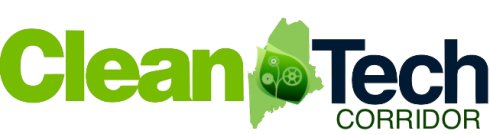 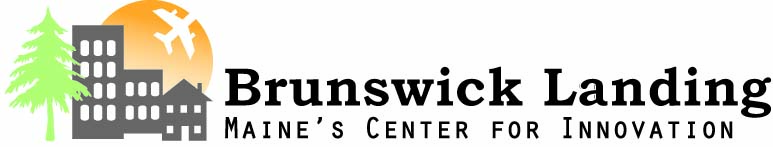 As it develops, the Renewable Energy Center will be poised to offer services that will complement and integrate with other services available through the New England Clean Tech Corridor
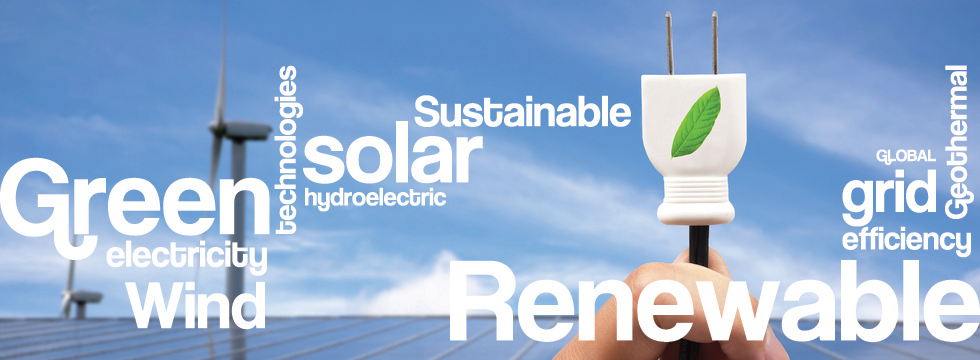 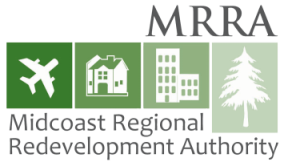 Contact
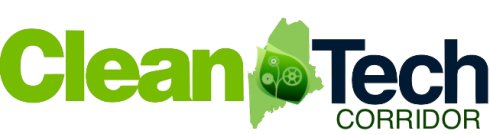 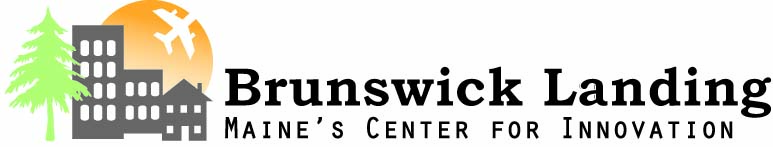 Dave Markovchick
Economic Development Manager
Email: davem@mrra.us
Tom Brubaker
Clean Technology Manager
Email: tomb@mrra.us
Midcoast Regional Redevelopment Authority
4 Admiral Fitch Avenue, 
Brunswick, Maine 04011, USA
Phone +1 207 7986512
Fax +1 207 7986510
www.mrra.us